ИСПОЛНЕНИЕ БЮДЖЕТА БЫХОВСКОГО РАЙОНА ЗА 2018 ГОДДЛЯ ГРАЖДАН
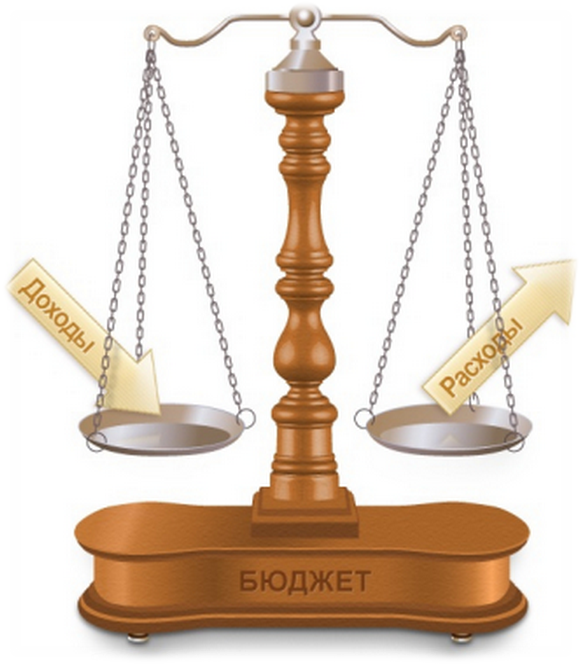 Исполнение бюджета   Быховского  района за 2018 года
Структура доходов бюджета Быховского района за 2018 года
Структура собственных доходов бюджета Быховского  района                    ( за 2018г. поступление собственных доходов составило       17 114,3 тыс. рублей, рост с учетом роста потребительских цен составил 110,1%)
Основные бюджетообразующие предприятия района
Перечисление подоходного налога в бюджет по предприятиям района
Задолженность по налогам в районный бюджет по организациям, находящимся в стадии санации
Динамика поступления доходов от
 внебюджетной деятельности
Кредиторская задолженность на 01.01.2019 г. составляет 2 391,6тыс. руб. рост на 18,1 тыс. руб.
Просроченная задолженность по бюджетным ссудам                                       на 01.01.2019 г.  – 3 460,3тыс. рублей
за 2018г. взыскано бюджетных ссуд 342,3 тыс. рублей, просроченная задолженность возросла на 1 028,1 тыс. рублей
Погашение задолженности по бюджетным ссудам
  (за 2017г.  взыскано 558,5 тыс. рублей, 
за 2018 г. -342,3 тыс. рублей или 61,3%)
Дебиторская задолженность Быховское  УКП «Жилкомхоз» (за коммунальные услуги)
Дебиторская задолженность УПКП «Быховрайводоканал» (за коммунальные услуги)
Потери бюджета за  2018 г
Финансовый отдел
Быховского райисполкома
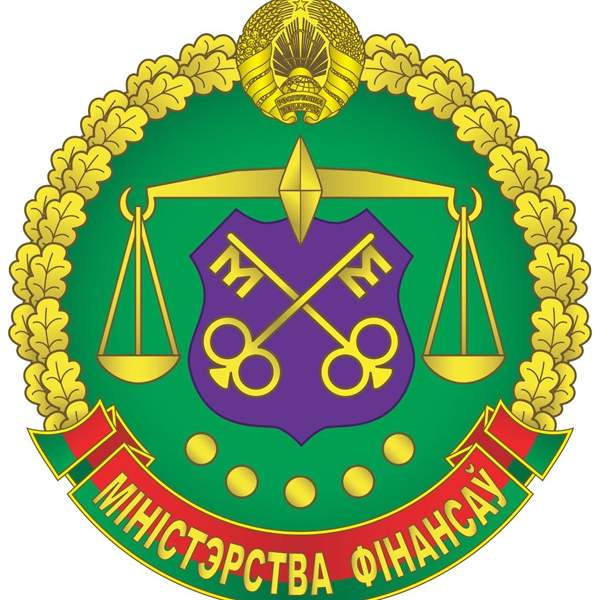